第一課 中國飲食
句型練習
A是B(中)很重要的一部分 A is an important part of B
Food (飲食) culture is a very important part of Chinese culture.
Democracy (民主) is very important to Western culture.
什麼是你的生活中很重要的一部分？
___是我的高中生活中很重要的一部分。
___是我媽媽的生活中很重要的一部分。
什麼是語言學習的過程中很重要的一部分？
mín
Simply put, …… 
[Function: to explain a term, to paraphrase]
……簡單來說就是……
「葷素搭配」簡單來說就是......
 「南米北麵」簡單來說就是......
 「南甜北鹹」 簡單來說就是......
中國南方的氣候特點簡單來說就是......
粵菜的特點簡單來說包括......
從而+V… thus
to express the consequent results of an action（formal）
葷素搭配的飲食習慣可以讓人在一頓飯里吃到多種食物，從而保證營養全面。
這家餐廳降低了食物的價格，提升了服務的品質，從而......。
泡腳可以加速血液循環，讓人感覺全身放鬆，從而促進睡眠。
吸引了更多顾客
“從而”這個詞在學生詞彙儲備和語言水平不夠的情況下不好講，也不好練，本教材第九課和第十課也出現了“從而”，老師們也可以考慮等到那時再詳講細練。
即使 (S) + a supposition，(S) 也…     even if/even though…
1. Even if he could go back in time, he wouldn't change his choice.
  即使能夠回到過去，他也不會改變他的選擇。
2. Even if you don't want me to go, I still have to go.
  即使你不想讓我去，我也要去。
3. Even if you are not so interested in this course, to be able to graduate, you still need to study it well.
  即使你對這門課不感興趣，為了畢業，你也要用功地學。
4. Even if you have a lot of money, you can‘t buy happiness.
  即使你有很多錢，你也買不到幸福。
a supposition
⋯可以分為⋯ / ⋯包括⋯…can be divided into…/…include…/ is consist of
中國菜
插入相關圖片
饅頭
麵條
餅
麵食
插入相關圖片
素菜、肉菜、湯等
弗羅里達州的特產包括...、...、... 等等。
插入相關圖片
⋯可以分為⋯ / ⋯包括⋯…can be divided into…/…include…/ is consist of
味道
political parties
美國的政黨：
酸   甜  苦  辣  鹹
zhèng dǎng
大學的申請材料包括...、...、 ...、... 。
無論+Question form，S都…。  no matter⋯，S⋯
誰/什麼/哪兒/怎麼/怎麼樣
A還是B
V不V 有沒有
No matter cooking what dishes, Sichuan people always put chili peppers.
   無論做什麼菜，四川人都要放辣子🌶。
No matter it is breakfast, lunch, or dinner, Shandong people always eat 
  無論是早飯、午飯還是晚飯，山東人都要吃饅頭。
Regardless of whether my parents agree or not, I will be with him.
無論父母同不同意，我都要和他在一起。
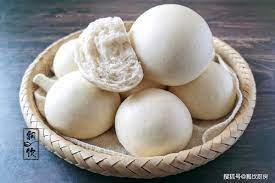 tóng yì
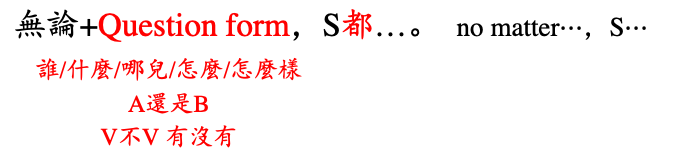 I like to eat whatever dishes you cooked.
無論你做什麼菜，我都愛吃。
You look pretty no matter what you wear. 
無論你穿什麼，都很漂亮。
No matter cooking what dishes, 山西 people always put vinegar. Because vinegar is the local product of 山西.
   無論做什麼菜，山西人都要放醋，因為醋是山西的特產。
No matter it’s winter vacation or summer vacation, I have to work. 
   無論寒假還是暑假，我都要工作。
No matter if my boyfriend is rich or not, I will marry him.
   無論我男朋友有沒有錢，我都要和他結婚。
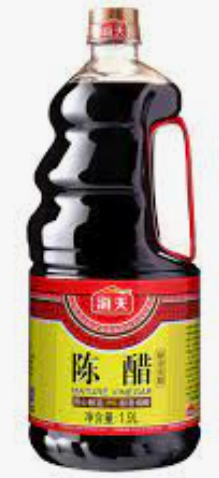 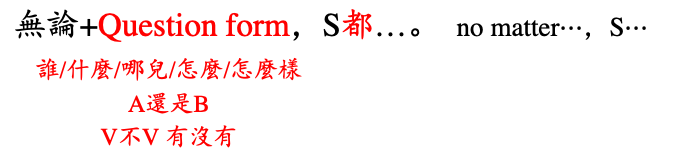 這些句子有問題嗎？
無論天氣不好，我都要去跑步。
無論父母不同意，我都要和他結婚。
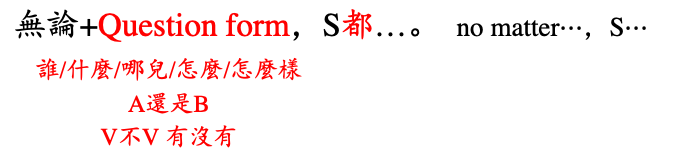 He cooks whatever dishes deliciously.
無論什麼菜，他都做得很好吃。
I will marry you regardless of whether my parents like you or not.
無論我父母喜歡不喜歡你，我都和你結婚。
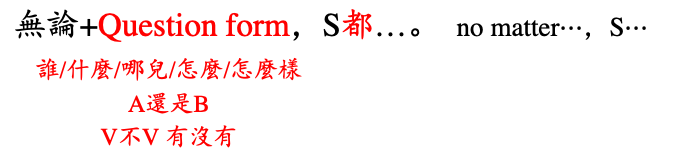 I love you no matter you are rich or not.
無論你有沒有錢，我都愛你。
No matter which dining center, the meal is good.
無論哪個食堂，飯都很好吃。
Wherever you go, I will go with you. 
無論你去哪兒，我都和你一起去。
I love Chinese food no matter what flavor.
無論什麼口味的中國菜，我都愛吃。
táng
第二課句型練習中包括
無論+多+adj/v，S都......
這一結構。
fā   zhǎn     tí              shēng          zēng
隨著 A 的發展/提高/升高/增加,... 越來越...
Along with/In the wake of the development/improvement/rise/increase of … , a situation is reacting along with it.
1. With economic development, people's lives get better and better.
隨著經濟的發展，人們的生活越來越好了。
2. As temperatures rise, people dress less and less.
隨著氣溫的升高，人們穿得越來越少了。
3. Along with the improvement of his cooking skills, more and more people like to eat the meals he cooked.
隨著廚藝的提高，(有)越來越多的人喜歡吃他做的菜。
fā   zhǎn    tí              shēng           zēng
隨著 A 的發展/提高/升高/增加,... 越來越...
Along with/In the wake of the development/improvement/rise/increase of … , a situation is reacting along with it.
hù lián wǎng
1. Along with the development of the Internet, more and more people start to work at home. 
   隨著互聯網的發展，越來越多的人開始在家工作。
2. In wake of the development of history, different regions have gradually formed different cuisines. 
隨著歷史的發展，不同地區慢慢地形成了不同的菜系。
3. As my assignment increase, I sleep less and less. 
隨著作業的增加，我睡得越來越少了。
4. As the temperature rises, more and more people start to use air conditioners.
隨著氣溫的升高，越來越多的人開始用空調了。
5. As my Chinese proficiency improves, I have more and more Chinese friends.
隨著我的中文水準的提高，我的中國朋友越來越多了。
kōng tiáo
shòu
A是受到(了) B 的影響
A is affected by/ influenced by B
1. The dietary difference of「南米北麵」is influenced by climate and local product. 
「南米北麵」的飲食差異是受到了氣候和特產的影響。
2. I learned Chinese because of the influence of my friends.
我學習中文是受到了朋友的影響。
由於受到... 的影響，…result…
Due to the influence of…，……
Due to the influence of climate, the southern and northern parts of China are suitable for growing different grains.
由於受到氣候的影響，中國的南方和北方適合種植不同的糧食。
Due to the influence of climate, local food products and other factors, the eating habits of northerners and southerners are different.
由於受到氣候、特產等的影響，北方人和南方人的飲食習慣不同。
由於受到... 的影響，…result…
Due to the influence of…，……
yì
由於受到疫情的影響，人們開始⋯⋯
pandemic
插入适当图片
在網上⋯   
   wǎng
戴口罩              
dài     zhào
保 持  社交 距離
bǎo chí  shè jiāo jù lí
由於受到... 的影響，…result…
Due to the influence of…，……
由於受到...... 的影響，中國的不同地區形成了不同的菜系。
由於受到...... 的影響，不同地區飲食的口味不一樣。
由於受到...... 的影響，航班被取消了。
abstract:
e.g.,
受到教育 be educated
受到歡迎 be welcomed
受到批評 be criticized
受到啟發 be inspired
shòu
受到⋯的影響 
收到⋯的影響
√
shōu
physical object:
e.g.,
收到郵件 email
收到禮物 gift
收到紅包
receive
……講究……
v.   attach importance to/ be particular about…
中國人吃飯的時候講究「葷素搭配」。
好的中國菜講究「色香味俱全」。
過春節的時候，中國人講究......。
過年包餃子的時候講究......。
在中國，去別人家做客的時候講究......。
包硬币
（客随主便）“这一课的对话中出现的”
……很講究adj.     ……有很多講究n.
他在飲食上很講究，只吃有機食品。
他吃海鮮的時候很講究，只吃新鮮的，不新鮮的不吃。
在你家，誰吃飯很講究？誰穿衣服比較講究？
中國人吃飯的時候有很多講究，例如不能              ，
要讓爺爺奶奶先動筷子，等等。
organic food.
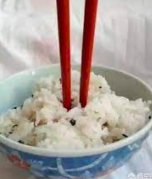 ⋯可以分為⋯ / ⋯包括⋯⋯
A是B（中）很重要的一部分
...... ，其中,......
無論... ，S都...
隨著...,......
...、... 合稱...
A簡稱B
川菜、湘菜、粵菜、閩菜、蘇菜、浙菜、徽菜和魯菜，____「八大菜系」。 
廣東省的____是「粵」。
______是哪個菜系，好的中國菜都講究色香味俱全。 
______歷史的發展，不同地區慢慢地形成了不同的菜系。 
飲食文化是中國文化__________。